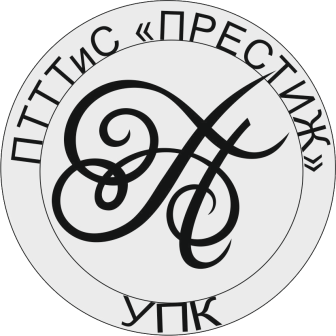 Структура УПК «ПТТТиС -Престиж»
Люкс – 5 номеров
Аппартаменты  Студия - 1 номер
2х местные – 12 номеров
1 местн. – 1 номер
Гостиница
мини Престиж
Меню народов Кавказа
80 посадочных мест
Ресторан Престиж
100 посадочных мест
Сбалансированное и диетическое меню
УПК
ПТТТиС
Кафе 
Престиж
Индивидуальные туристические маршруты по городам КМВ и Северному Кавказу
Турфирма
ПТТТиС
Индивидуальные и групповые экскурсии 
по городам КМВ и Северному Кавказу
Экскурсионное бюро
ПТТТиС